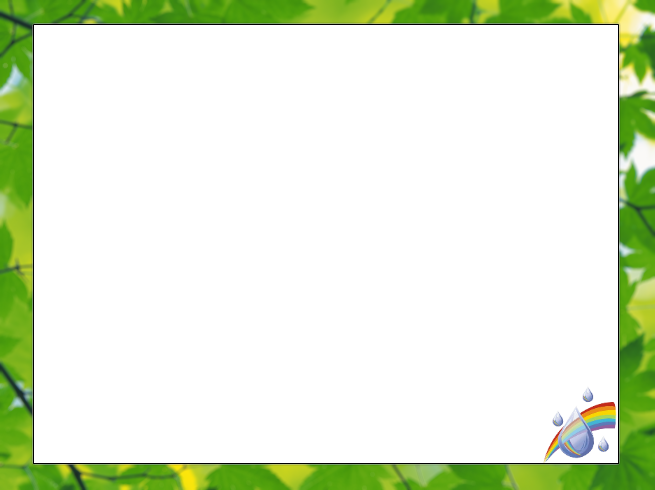 Использование инструментов медиации в процессе социально-психологического сопровождения семей воспитанников социально-реабилитационного центра для несовершеннолетних
Кисина Т.С.– заместитель 
                                                                  директора ГКУ СО ЯО                                                                  СРЦ «Наставник»
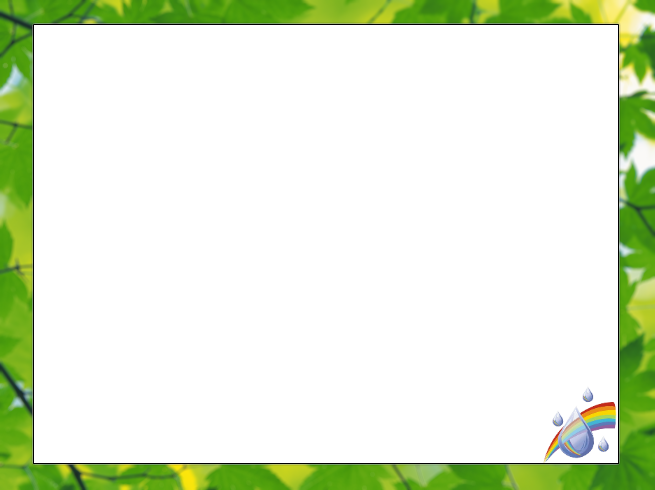 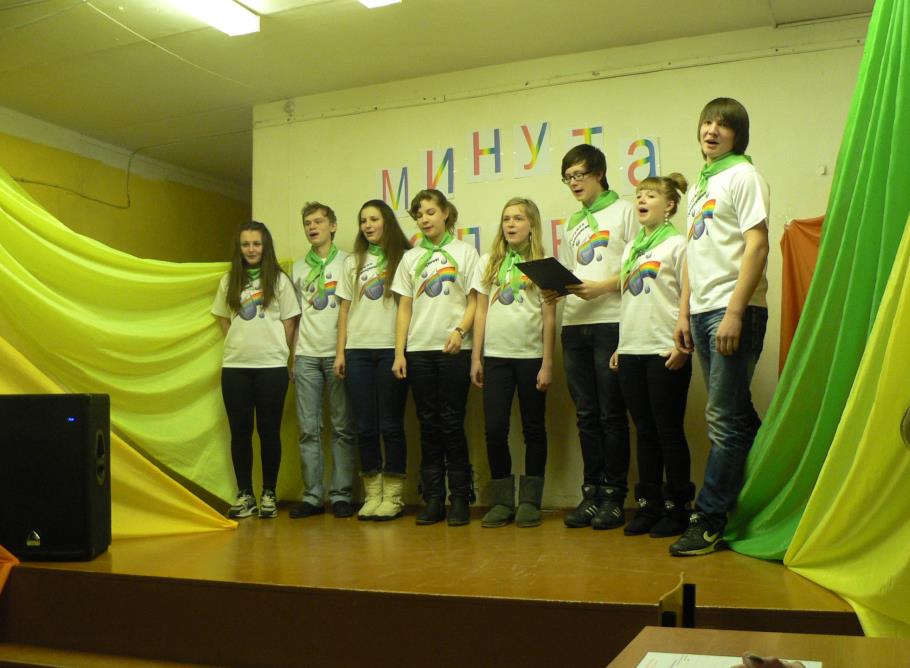 Департамент труда и социальной  поддержки  населения Ярославской областиГосударственное казенное  учреждение социального обслуживания 
Ярославской области  Рыбинский социально-реабилитационный центр 
для несовершеннолетних
 «Наставник»
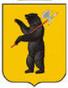 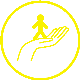 Социальный проект «СЛУЖБА ПРИМИРЕНИЯ»
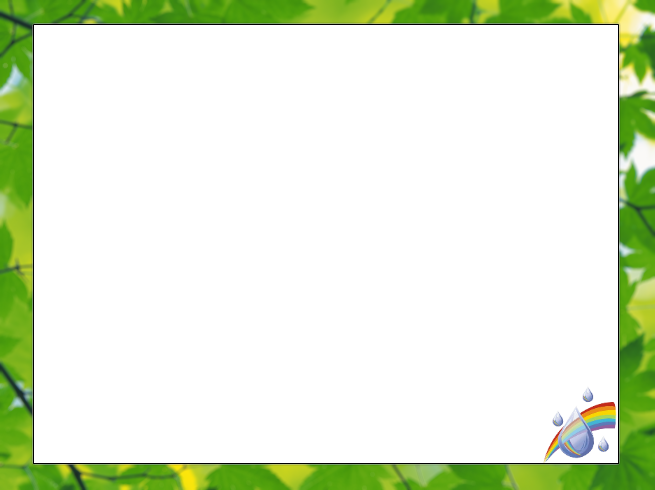 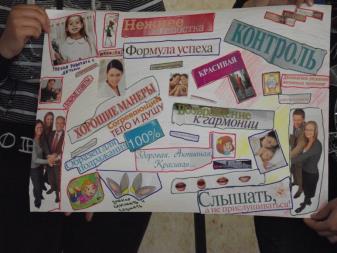 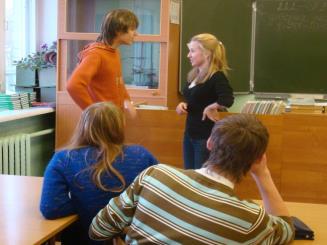 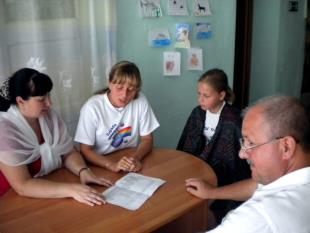 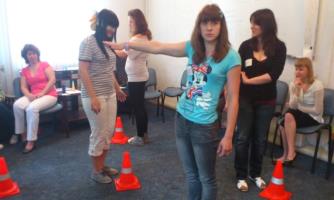 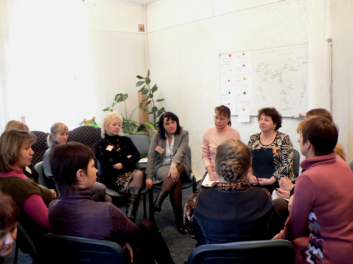 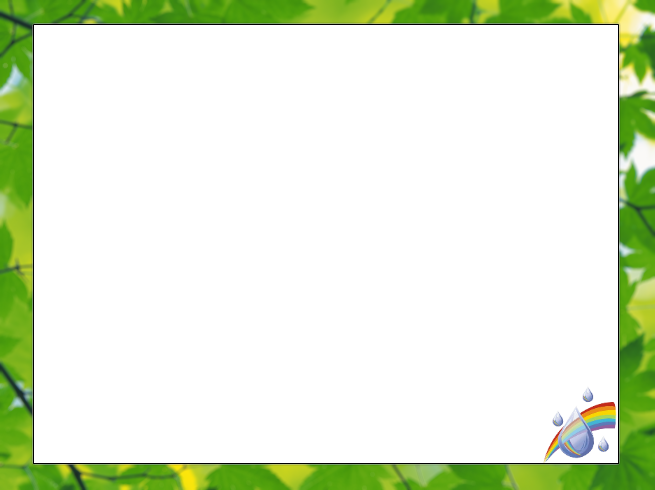 Необходимо постоянное
непрерывное пополнение состава посредников-волонтеров


2. Необходимо постоянное сопровождение волонтеров, уже работающих в службе примирения, в том числе и для профилактики выгорания волонтера.
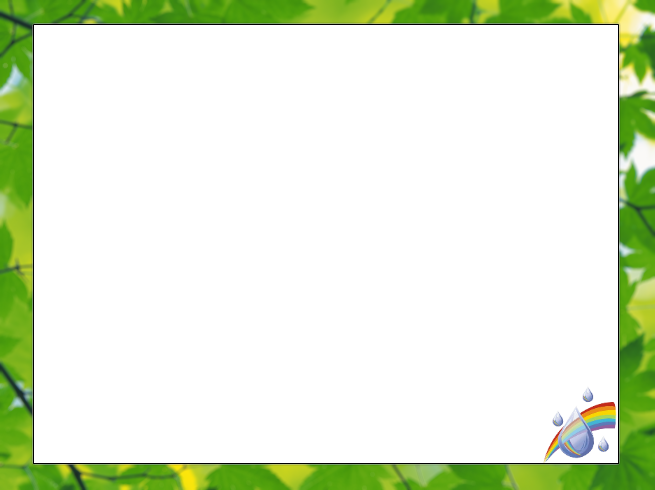 Сопровождение волонтеров-посредников
Индивидуальная работа (обсуждаются трудности, которые испытывает волонтер-посредник при осуществлении посреднической деятельности).

Групповая работа (направлена на более эффективную деятельность Службы примирения; взаимодействие участников Службы примирения; отработку и развитие навыков разрешения конфликтных ситуаций у волонтеров).

Поощрение волонтеров (вручение значка и футболки с логотипом организации, выражение благодарности в течение всего периода работы, организация различных мероприятий для волонтеров-посредников).
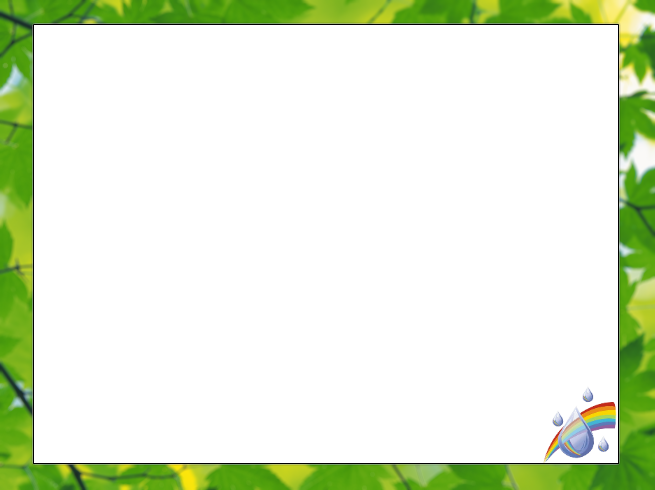 Сопровождение волонтеров-посредников
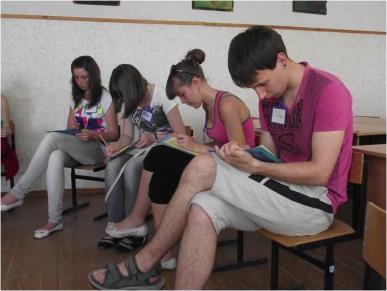 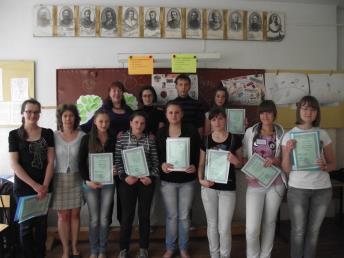 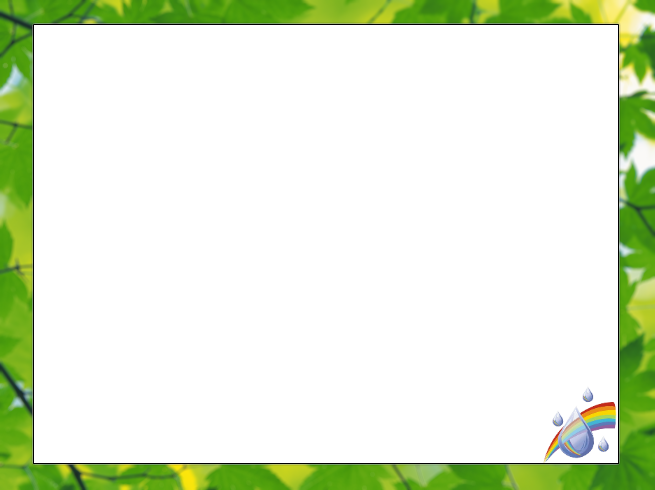 Основная проблематика случаев
Агрессивное поведение подростков в отношении окружающих;
Игнорирование требований взрослых;
Воровство;
Ложь;
Самовольные уходы из дома;
Нарушение детско-родительских отношений.
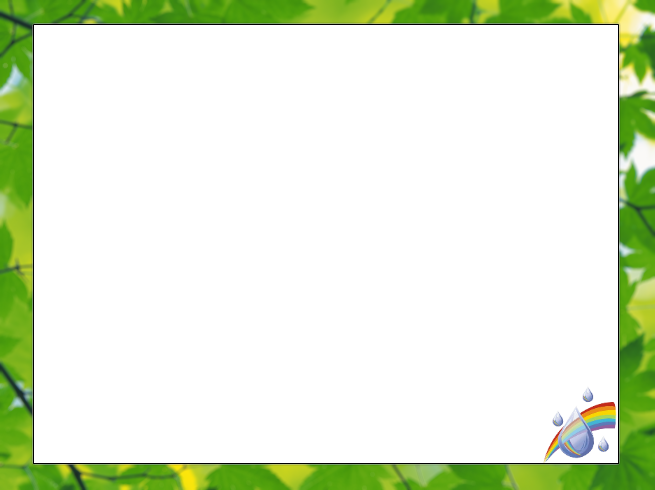 Критерии отбора случая
Наличие  конфликтной ситуации между детьми и (или) взрослым и ребенком.
Заинтересованность обеих сторон в разрешении конфликтной ситуации.
Отсутствие психических заболеваний у участников конфликта, и (или) зависимостей (алкогольной, наркотической) в острой фазе.
Наличие ресурсов в разрешении конфликта:
готовность взрослого и ребенка взять на себя ответственность за разрешение конфликта;
-  наличие поддержки со стороны других членов семьи.
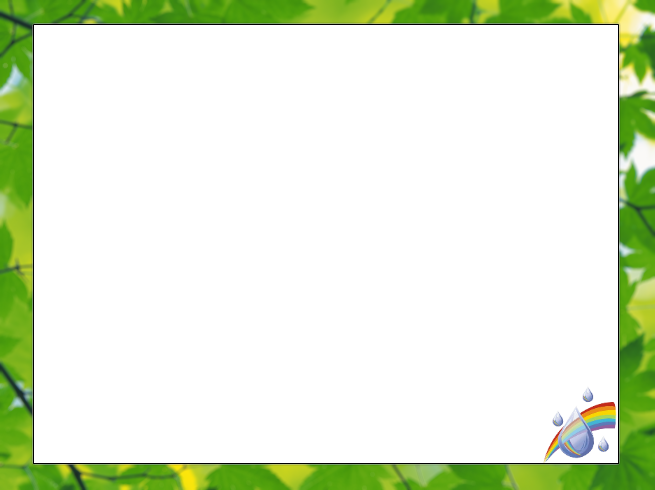 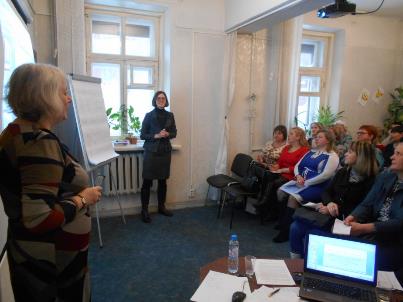 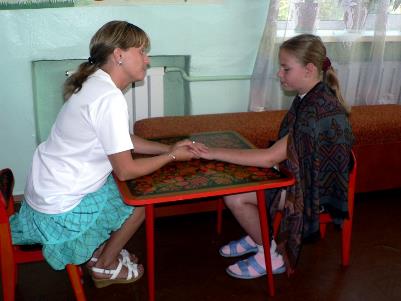 Государственное казенное  учреждение социального обслуживания Ярославской области  Рыбинский социально-реабилитационный центр для несовершеннолетних «Наставник»152934 Ярославская область  г.  Рыбинск улица Пушкина  61тел:  (4855) 28 -25 – 44e-mail: nastavnik-ryb@yandex.ruww    Государственное  казённое учреждение социального обслуживанияЯрославской областиРыбинскийсоциально-реабилитационный центрдля несовершеннолетних  152934,Ярославская область,г. Рыбинск, ул. Пушкина,61e –mail: nastavnik-ryb@yandex.ru www. nastavnik-ryb.ru
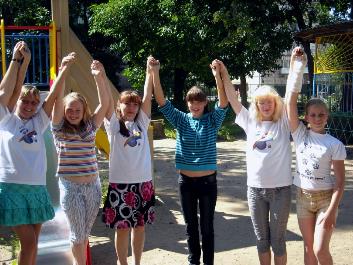 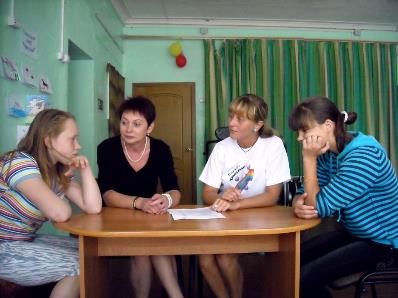 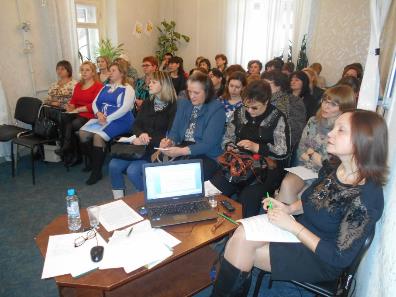 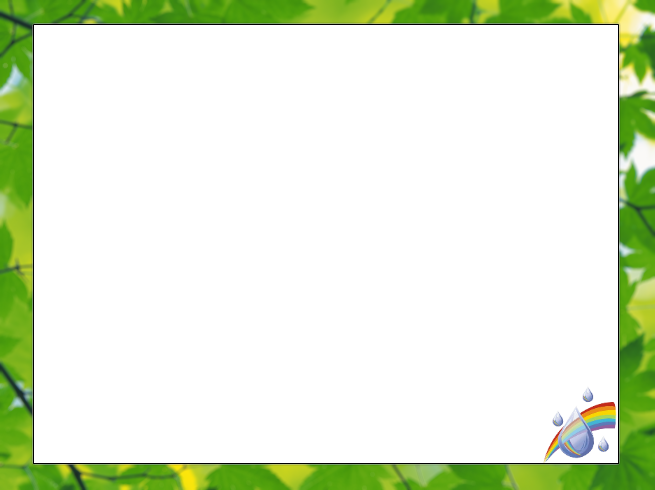 Государственное  казённое учреждение социального обслуживанияЯрославской областиРыбинскийсоциально-реабилитационный центрдля несовершеннолетних  152934,Ярославская область,г. Рыбинск, ул. Пушкина,61

e –mail: nastavnik-ryb@yandex.ru 

www. nastavnik-ryb.ru
Государственное казенное  учреждение социального обслуживания Ярославской области  Рыбинский социально-реабилитационный центр для несовершеннолетних «Наставник»152934 Ярославская область  г.  Рыбинск улица Пушкина  61тел:  (4855) 28 -25 – 44e-mail: nastavnik-ryb@yandex.ruww